违反黄金规则导致的前五大事故资源文件
H3SE 入职培训
TCT 2.2 模块
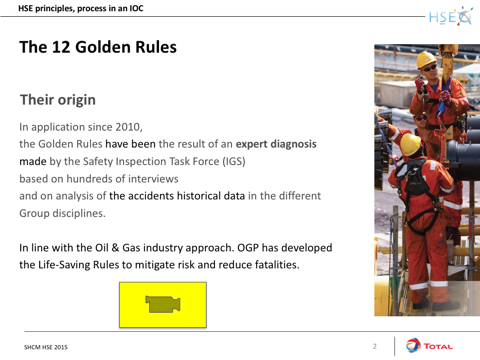 H3SE 入职培训 - TCT 2.2 – 黄金规则 – V2
2
2010-2016 年集团事故分布- 造成实际后果的事故 > 或 = 4- HIPO 可能造成不良后果 > 或 = 4
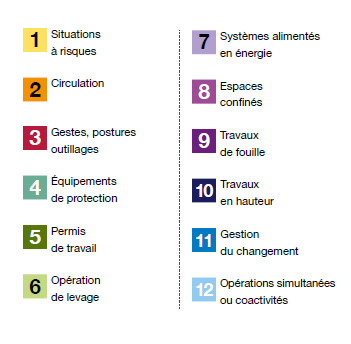 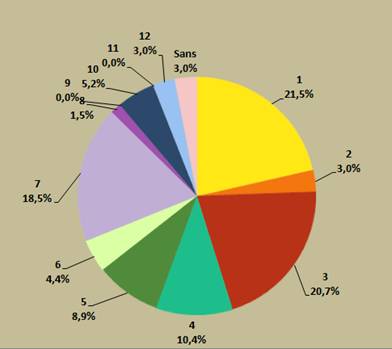 H3SE 入职培训 - TCT 2.2 – 黄金规则 – V2
3